«Образовательная программа детей дошкольного возраста. Составление программы. Готовые шаблоны»
Марич Екатерина Михайловна 
кандидат психологических наук,
доцент кафедры методики дистанционного обучения и новых образовательных технологий,
начальник отдела тендеров и проектов МГОУ
Современная стратегия развития дошкольного образования
Нормативно-правовое обеспечение деятельности дошкольных образовательных организаций в условиях введения ФГОС дошкольного образования
Федеральный закон «Об образовании в РФ» о статусе дошкольного образования в системе непрерывного образования Российской Федерации
Обеспечение качества дошкольного образования в условиях введения ФГОС дошкольного образования
Профессиональный стандарт  педагога (воспитателя) дошкольной организации
Федеральный закон «Об образовании в РФ» о статусе дошкольного образования в системе непрерывного образования Российской Федерации
Дошкольное образование является первой образовательной ступенью в структуре общего образования
Пояснение: 
Закон предусматривает "большое" исключение из правила, являющееся оправданным, учитывая уровень психо-физического развития детей в столь раннем возрасте. 
Освоение образовательных программ дошкольного образования не сопровождается проведением промежуточных аттестаций и итоговой аттестации обучающихся. 
Дошкольное образование теперь является первым уровнем образования, однако законодатель не вводит его в качестве обязательного.
Федеральный закон «Об образовании в РФ» о статусе дошкольного образования в системе непрерывного образования Российской Федерации
Статья 64. Дошкольное образование
Пояснение: 
Акцент делается на общеразвивающей цели дошкольного образования. Дошкольный возраст - возраст ускоренного физического и психического развития ребенка, формирования в нем общих навыков и умений, предопределяющих его дальнейшее физическое, интеллектуальное, психическое развитие и являющихся базовыми для последующего становления индивидуальных особенностей развития. Немаловажными являются охрана и укрепление здоровья дошкольников.
Федеральный закон «Об образовании в РФ» о статусе дошкольного образования в системе непрерывного образования Российской Федерации
Статья 64. Дошкольное образование
Пояснение: 
Закон предусматривает стандартизированный подход к обучению в дошкольных образовательных организациях, который, учитывая самостоятельность разработки образовательной программы дошкольного образования, дает возможность адаптирования обучения к индивидуальным особенностям и потребностям воспитанников, а также опосредует педагогическую автономию образовательных организаций.
Федеральный закон «Об образовании в РФ» о статусе дошкольного образования в системе непрерывного образования Российской Федерации
Статья 65. Плата, взимаемая с родителей (законных представителей) за присмотр и уход за детьми, осваивающими образовательные программы дошкольного образования в организациях, осуществляющих образовательную деятельность
Пояснение: 
Содержание детей, т.е. деятельность, связанная с предоставлением питания, бытовым обслуживанием, соблюдением гигиенических процедур и т.п., не составляет существо образования в его обученческом и воспитательном контекстах, хотя в раннем возрасте тесно связана с ним. Поэтому хозяйственно-бытовое обслуживание детей в дошкольных образовательных организациях ограничивается от непосредственно образовательной деятельности, а расходы на такое обслуживание возмещаются родителями.
Федеральный государственный образовательный стандарт дошкольного образования
Задачи, содержание, объём образовательных областей, основные результаты освоения Программы, подходы и принципы построения образовательного процесса являются обязательными составляющими реализации основных общеобразовательных программ дошкольного образования. 

Каждое дошкольное образовательное учреждение свободно в выборе программных тем, форм, средств и методов образования с учётом индивидуальных особенностей развития воспитанников.
Стандартизация системы дошкольного образования
Федеральный государственный
 образовательный 
Стандарт (ФГОС)
Требования к структуре ООП
Требованияк условиям реализации ООП
Требованияк результатам освоения ООП
8
[Speaker Notes: Разработкой стандарта дошкольного образования занималась специально созданная 30 января 2013 года рабочая группа во главе с директором Федерального института развития образования Александром Григорьевичем Асмоловым.
Стандарт устанавливает требования, обязательные при реализации Программы, в том числе: к структуре основных образовательных программ; к условиям их реализации; и к результатам их освоения.
Посмотрим для сравнения наш предыдущий документ: Федеральные государственные требования (ФГТ)…
…
Отсутствие юридически закреплённых требований к результатам освоения основных образовательных программ дошкольного образования, с одной стороны, снимало риски «школяризации» детского сада (с оценками и прочими «отчетностями»), но, с другой - не позволяло нормативно закрепить специфику и статус дошкольного образования в ряду других  образовательных систем.
Обратите ваше внимание на то, что данные документы уже по своим составляющим являются преемственными.]
ФГОС ДО.  Структура документа
9
ФЕДЕРАЛЬНЫЙ ГОСУДАРСТВЕННЫЙ ОБРАЗОВАТЕЛЬНЫЙ СТАНДАРТДОШКОЛЬНОГО ОБРАЗОВАНИЯ
I. ОБЩИЕ ПОЛОЖЕНИЯ
10
Общие положения
Образовательная деятельностьпо Программе осуществляется :
организациями,осуществляющимиобразовательнуюдеятельность 
индивидуальнымипредпринимателями
Далее вместе -Организации
родителями (законными представителями) при получении детьми ДО в форме семейного образования
11
[Speaker Notes: …
Здесь стоит дать несколько пояснений:
До сих пор основные образовательные программы дошкольного образования реализовывались в учреждениях, для которых образовательная деятельность являлась основной . «Организация» - более широкое понятие, нежели «учреждение». Согласно новому закону реализовывать основные образовательные программы дошкольного образования могут такие организации, как, например: организации для детей, оставшихся без попечения родителей; организации, осуществляющие лечение, оздоровление или отдых; научные организации, осуществляющие образовательную деятельность, и другие. К организациям, осуществляющим образовательную деятельность, приравниваются также индивидуальные предприниматели.Прежде образовательную деятельность осуществляли образовательные учреждения разных типов и видов. Новым формам дошкольного образования, например индивидуальным предпринимателям, не было места в правовом поле сферы образования.
Согласно  новому Закону об образовании основным типом организации, реализующей основные образовательные программы дошкольного образования, по-прежнему является дошкольная образовательная организация. Но, согласно Статье 17.  данного Закона , в Российской Федерации образование может быть получено и вне организаций, осуществляющих образовательную деятельность, т.е. в форме семейного образования.]
Общие положения
Основные принципы Стандарта
Поддержка разнообразия детства; сохранение уникальности и самоценности детства как важного этапа в общем развитии человека
Личностно-развивающий и гуманистический характер взаимодействия взрослых и детей
Уважение личности ребёнка
Реализация программы в формах, специфических для детей данной возрастной группы, прежде всего в форме игры, познавательнойи исследовательской деятельности, в форме творческой активности, обеспечивающей художественно-эстетическое развитие ребёнка
12
Общие положения
Основные принципы ДО
Полноценное проживание ребёнком всех этапов детства (младенческого, раннего и дошкольного возраста), обогащение детского развития
Индивидуализация дошкольного образования
Содействие и сотрудничество детей и взрослых, признание ребенка полноценным участником образовательных отношений
Поддержка инициативы детей в различных видах деятельности
Сотрудничество  Организации  с семьёй
Приобщение детей к социокультурным нормам, традициям семьи, общества и государства
Формирование познавательных интересов и познавательных действий ребенка в различных видах деятельности
Соответствие условий, требований, методов возрастуи особенностям развития детей (возрастная адекватность)
Учёт этнокультурной ситуации развития детей
13
Общие положения
Цели Стандарта
Повышение социального статуса ДО
Обеспечение государством равенства возможностей для каждого ребёнка в получении качественного дошкольного образования
Обеспечение государственных гарантий уровняи качества образования на основе единства обязательных требований
Сохранение единства образовательного пространства РФ относительно уровня дошкольного образования
14
[Speaker Notes: Стандарт направлен на достижение следующих целей:]
Общие положения
Задачи Стандарта
Охрана и укрепление физического и психического здоровья детей, в том числе их эмоционального благополучия
Обеспечение равных возможностей  для полноценного развития каждого ребёнка в период дошкольного детства независимо от места проживания, пола, нации, языка, социального статуса, психофизиологических  и других особенностей (в том числе ОВЗ)
Обеспечение преемственности ООП  ДО и НОО
Создание благоприятных условий развития детей в соответствии с их возрастными и индивидуальными особенностями и склонностями, развитие  способностей и творческого потенциала каждого ребёнка …
Объединение обучения и воспитания  в целостный образовательный процесс на основе духовно-нравственных и социокультурных ценностей и принятых в обществе правил и норм поведения…
15
[Speaker Notes: Стандарт направлен на решение следующих задач:]
Общие положения
Задачи Стандарта (продолжение)
Формирование общей культуры личности детей, в том числе ценностей здорового образа жизни, развитие их социальных, нравственных, эстетических, интеллектуальных, физических качеств, инициативности, самостоятельности и ответственности, формирование предпосылок учебной деятельности
Обеспечение вариативности и разнообразия содержания Программ и организационных форм ДО, возможности формирования Программ различной направленности с учётом образовательных потребностей, способностей и состояния здоровья детей
Формирование социокультурной среды, соответствующей возрастным, индивидуальным, психологическим и физиологическим особенностям детей
Обеспечение психолого-педагогической поддержки семьии повышение компетентности родителей (законных представителей) в вопросах развития и образования, охраны и укрепления здоровья детей
16
ФЕДЕРАЛЬНЫЙ ГОСУДАРСТВЕННЫЙ ОБРАЗОВАТЕЛЬНЫЙ СТАНДАРТДОШКОЛЬНОГО ОБРАЗОВАНИЯ
II. ТРЕБОВАНИЯ К СТРУКТУРЕ    ООП ДО
17
Закон об образовании
Статья 67. Организация приёмана обучение по основным общеобразовательным программам
Получение дошкольного образования в образовательных организациях может начинаться по достижении детьми возраста двух месяцев. 
Получение начального общего образования в образовательных организациях начинается по достижении детьми возраста шести лет и шести месяцев при отсутствии противопоказаний по состоянию здоровья, но не позже достижения возраста восьми лет
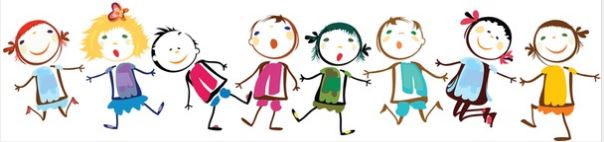 18
Основная образовательная программа дошкольного образования (ООП)
19
[Speaker Notes: …
Обратите внимание, раньше основные образовательные программы дошкольного образования разрабатывались на основе примерных основных образовательных программ дошкольного образования. Следует отметить, что «учитывать программу» -значит, принимать ее во внимание, иметь в виду, «прислушиваться» к ней при осуществлении образовательной деятельности. Основываться на программе - руководствоваться ею как опорой, каркасом образовательной деятельности.]
ФГОС. Образовательные области
20
[Speaker Notes: Содержание Программы должно охватывать следующие определенные направления развития и образования детей (далее - образовательные области)]
Федеральный государственный образовательный стандарт дошкольного образования
Федеральный государственный стандарт дошкольного образования
социально-коммуникативное развитие
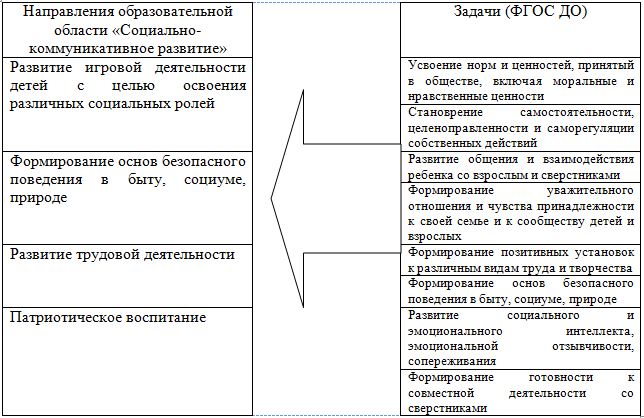 Федеральный государственный стандарт дошкольного образования
познавательное развитие
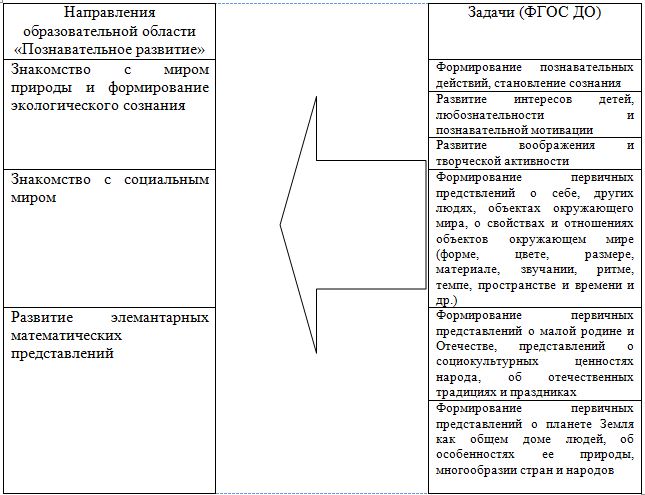 Федеральный государственный стандарт дошкольного образования
речевое развитие
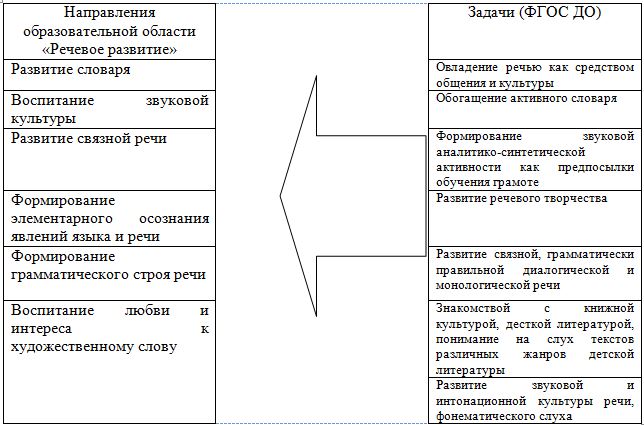 Федеральный государственный стандарт дошкольного образования
художественно-эстетическое развитие
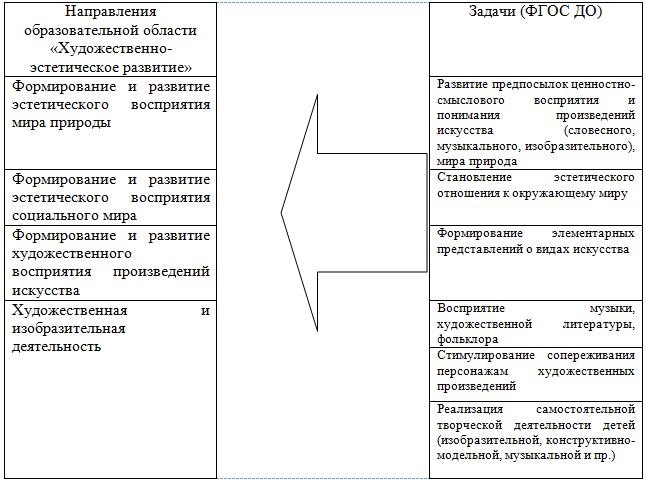 Федеральный государственный стандарт дошкольного образования
физическое развитие
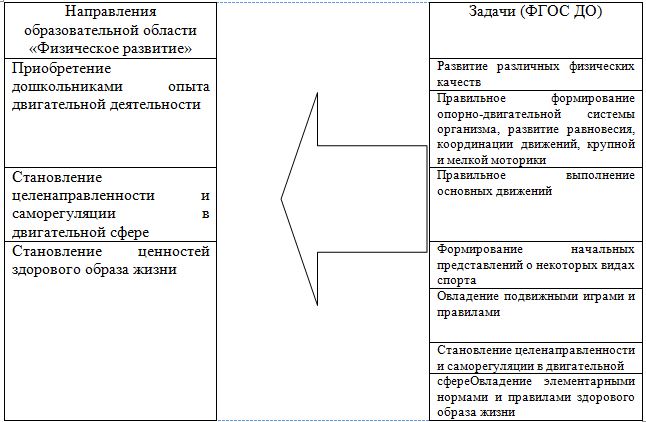 Виды детской деятельности
27
Виды детской деятельности
28
Виды детской деятельности
29
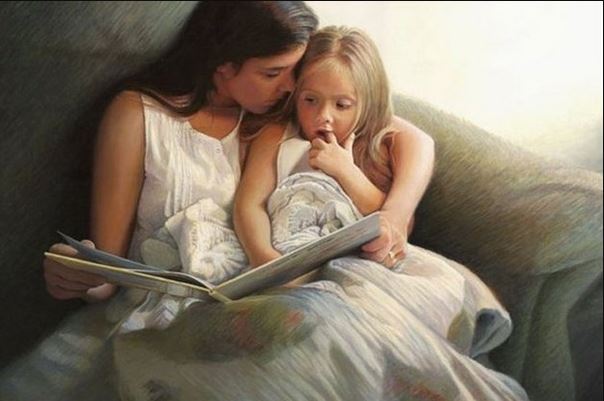 Виды детской деятельности
30
Виды детской деятельности
31
Виды детской деятельности
32
Виды детской деятельности
33
Виды детской деятельности
34
Виды детской деятельности
35
Части Программы
О О П   Д О
(не более 40%)
(не менее 60%)
ФГОС
Часть, формируемая
участниками
образовательного
 процесса
Обязательная часть
36
[Speaker Notes: Программа состоит из обязательной части и части, формируемой участниками образовательных отношений. Обе части являются взаимодополняющими и необходимыми с точки зрения реализации требований Стандарта. 
Обязательная часть Программы предполагает комплексность подхода, обеспечивая развитие детей во всех пяти взаимодополняющих образовательных областях. 
В части, формируемой участниками образовательных отношений, должны быть представлены выбранные и/или разработанные самостоятельно участниками образовательных отношений Программы, направленные на развитие детей  в одной или нескольких образовательных областях, видах деятельности и/или культурных практиках (далее - парциальные образовательные программы), методики, формы организации образовательной работы. 
Объём обязательной части Программы рекомендуется не менее 60% от её общего объёма; части, формируемой участниками образовательных отношений, 
не более 40%.]
Структура основной образовательной программы
Обязательная часть

Часть, формируемая участниками
образовательного процесса
37
[Speaker Notes: Программа включает три основных раздела:  целевой, содержательный и организационный, в каждом из которых отражается обязательная часть и часть, формируемая участниками образовательных отношений.]
Структура основной образовательной программы
38
Целевой раздел программы
39
Целевой раздел программы
40
Структура основной образовательной программы
41
Содержательный раздел ООП
Часть ОП, формируемая участниками образовательных отношений
42
Содержательный раздел ООП
Содержание коррекционной работы и/или инклюзивного образования
Включается в Программу, если планируется её освоение детьми с ОВЗ
Содержит специальные условия для получения образования детьми с ОВЗ, в том числе:
механизмы адаптации Программы для указанных детей
использование специальных образовательных программ и методов, методических пособий и дидактических материалов
проведение групповых и индивидуальных коррекционных занятий
осуществление квалифицированной коррекции нарушений развития
Направлено на:
обеспечение коррекции нарушений развития, оказание детям квалифицированной помощи в освоении Программы
освоение детьми с ОВЗ Программы, их разностороннее развитие
43
[Speaker Notes: …
В случае организации инклюзивного образования по основаниям, не связанным с ограниченными возможностями здоровья детей, выделение данного раздела не является обязательным; в случае же его выделения содержание данного раздела определяется Организацией самостоятельно]
Структура основной образовательной программы
44
Дополнительный раздел Программы
Текст краткой презентацииПрограммы
Ориентирован
на родителей
Доступен
для ознакомления
45
[Speaker Notes: 2.13. Дополнительным разделом Программы является текст её краткой презентации. Краткая презентация Программы должна быть ориентирована на родителей (законных представителей) детей  и доступна для ознакомления]
Содержание краткой презентации
Возрастные и иные категории детей,на которых ориентирована Программа,в том числе категории детей с ОВЗ
Используемые Примерные программы
Характеристика взаимодействия педагогического коллектива с семьями детей
46
[Speaker Notes: В краткой презентации Программы должны быть указаны:
1) возрастные и иные категории детей, на которых ориентирована Программы Организации, в том числе категории детей с ограниченными возможностями здоровья, если Программа предусматривает особенности ее реализации для этой категории детей;
2) используемые Примерные программы;
3) характеристика взаимодействия педагогического коллектива с семьями детей.]
ФЕДЕРАЛЬНЫЙ ГОСУДАРСТВЕННЫЙ ОБРАЗОВАТЕЛЬНЫЙ СТАНДАРТДОШКОЛЬНОГО ОБРАЗОВАНИЯ
III. ТРЕБОВАНИЯ К УСЛОВИЯМ     РЕАЛИЗАЦИИ ООП ДО
47
материально-технические
кадровые
финансовые
Условия реализации Программы
психолого-педагогические
развивающая предметно-простран-ственная среда
48
[Speaker Notes: …
Перечисленные условия должны обеспечивать полноценное развитие детей во всех образовательных областях, на фоне их эмоционального благополучия и положительного отношения к миру, к себе и к другим людям]
Требования 
к психолого-педагогическим условиям реализации ООП ДО
49
Психолого-педагогические условия реализации Программы
50
[Speaker Notes: Для успешной реализации Программы должны быть обеспечены следующие психолого-педагогические условия:]
Психолого-педагогические условия реализации Программы (продолжение)
51
Психолого-педагогические условия реализации Программы (продолжение)
52
Психолого-педагогические условия реализации Программы (продолжение)
53
Психолого-педагогические условия реализации Программы
Оценка индивидуального развития детей
54
[Speaker Notes: 3.2.3. При реализации Программы может проводиться оценка индивидуального развития детей. Такая оценка производится педагогическим работником в рамках педагогической диагностики. Педагогическая диагностика - оценка индивидуального развития детей дошкольного возраста, связанная с оценкой эффективности педагогических действий и лежащая в основе их дальнейшего планирования. Психологическая диагностика – выявление и изучение индивидуально‑психологических особенностей детей.]
Психолого-педагогические условия реализации Программы
Условия, необходимые для создания социальной ситуации развития детей (основные компетенции педагогических работников)
55
[Speaker Notes: 3.2.5. Условия, необходимые для создания социальной ситуации развития детей, соответствующей специфике дошкольного возраста, предполагают:…
3.4.2. Педагогические работники, реализующие Программу, должны обладать  основными компетенциями, необходимыми для создания условия развития детей, обозначенными в п. 3.2.5 настоящего Стандарта.]
Психолого-педагогические условия реализации Программы
Условия, необходимые для создания социальной ситуации развития детей (основные компетенции педагогических работников)  (продолжение)
56
Психолого-педагогические условия реализации Программы
Условия, необходимые для создания социальной ситуации развития детей (основные компетенции педагогических работников)  (продолжение)
57
Психолого-педагогические условия реализации Программы
Условия, необходимые для создания социальной ситуации развития детей (основные компетенции педагогических работников)  (продолжение)
58
Психолого-педагогические условия реализации Программы
Условия для работы с детьми с ОВЗ
59
[Speaker Notes: …]
Психолого-педагогические условия реализации Программы
Организация должна создаватьвозможности:
60
Требования
к развивающей
предметно-пространственной среде
61
Требования к развивающей предметно-пространственной среде
Развивающая предметно-пространственная среда должна обеспечивать:
62
Требования к развивающей предметно-пространственной среде
Развивающая предметно-пространственная среда должна обеспечивать:
63
Требования к развивающей предметно-пространственной среде
Развивающая предметно-пространственная среда должна обеспечивать:
64
Требования к развивающей предметно-пространственной среде
Развивающая предметно-пространственная среда должна быть:
содержательно насыщенной
трансформируемой
полифункциональной
вариативной
доступной
безопасной
65
Требования к развивающей предметно-пространственной среде
Насыщенность среды
66
Требования к развивающей предметно-пространственной среде
Насыщенность среды(продолжение)
67
Требования к развивающей предметно-пространственной среде
Трансформируемость среды
68
Требования к развивающей предметно-пространственной среде
Полифункциональность среды
69
Требования к развивающей предметно-пространственной среде
Вариативность среды
70
Требования к развивающей предметно-пространственной среде
Доступность среды
71
Требования к развивающей предметно-пространственной среде
Безопасность среды
72
Требованияк кадровым условиям реализации ООП ДО
73
Требования к кадровым условиям реализации Программы
Реализация Программы обеспечивается кадрами:
74
Требования к материально-техническим условиям реализации ООП ДО
75
Требования к материально-техническим условиям включают:
Требования, определяемые в соответствии с СанПиН
Требования, определяемые в соответствиис правилами пожарной безопасности
Требования к средствам обучения и воспитанияв соответствии с возрастом и индивидуальными особенностями развития детей
Требования к оснащенности помещений развивающей предметно-пространственной средой
Требования к материально-техническому обеспечению программы (учебно-методический комплект, оборудование, оснащение)
76
Требованияк финансовым условиям реализации ООП ДО
77
Требования к финансовым условиям реализации Программы
Финансирование реализации ООП ДО
Осуществляется в объёме нормативов обеспечения государственных гарантий реализации прав на получение общедоступного и бесплатного дошкольного образования, определяемых органами государственной власти субъектов РФ
Указанные нормативы определяются в соответствиисо Стандартом, с учётом:
типа Организации
специальных условий получения образования детьми с ОВЗ
обеспечения дополнительного профессионального образования педагогических работников
обеспечения безопасных условий обучения и воспитания, охраны здоровья детей
направленности Программы, категории детей, форм обученияи иных особенностей образовательной деятельности
78
ФЕДЕРАЛЬНЫЙ ГОСУДАРСТВЕННЫЙ ОБРАЗОВАТЕЛЬНЫЙ СТАНДАРТДОШКОЛЬНОГО ОБРАЗОВАНИЯ
IV. ТРЕБОВАНИЯ К РЕЗУЛЬТАТАМ     ОСВОЕНИЯ ООП ДО
79
Специфика дошкольного детства
Гибкость и пластичность развития ребёнка
Высокий разброс вариантов развития
Непосредственность и непроизвольность
Системные особенности ДО
необязательность уровня ДО в РФ
отсутствие возможности вменения ребёнку какой-либо ответственности за результат
80
[Speaker Notes: ФГОС ДО – это - по выражению самого Александра Асмолова - «нестандартный стандарт». Он имеет свою специфику, которая вытекает из специфики самого дошкольного детства, которая  кратко описана в самом начале раздела, посвящённого требованиям к результатам освоения программы.
…]
ФГОС
Целевые ориентиры образованияв младенческом и раннем возрасте
Интересуется окружающими предметами и активно действует с ними;эмоционально вовлечёнв действия с игрушкамии другими предметами, стремится проявлять настойчивостьв достижении результата своих действий
81
ФГОС
Целевые ориентиры образованияв младенческом и раннем возрасте
Использует специфические, культурно фиксированные  предметные действия, знает назначение бытовых предметов (ложки, расчёски, карандаша и пр.) и умеет пользоваться ими.Владеет простейшими навыками самообслуживания; стремится проявлять самостоятельностьв бытовом и игровом поведении
82
ФГОС
Целевые ориентиры образованияв младенческом и раннем возрасте
Владеет активнойи пассивной речью, включённой в общение; может обращатьсяс вопросами и просьбами, понимает речь взрослых; знает названия окружающих предметови игрушек
83
ФГОС
Целевые ориентиры образованияв младенческом и раннем возрасте
Стремится к общениюсо взрослыми и активно подражает имв  движениях и действиях;появляются игры,в которых ребёнок воспроизводит действия взрослого
84
ФГОС
Целевые ориентиры образованияв младенческом и раннем возрасте
Проявляет интереск сверстникам;наблюдаетза их действиямии подражает им
85
ФГОС
Целевые ориентиры образованияв младенческом и раннем возрасте
Обладает интересомк стихам, песням и сказкам, рассматриванию картинок, стремится двигатьсяпод музыку;эмоционально  откликается на различные произведения культурыи искусства
86
ФГОС
Целевые ориентиры образованияв младенческом и раннем возрасте
У ребёнка развита крупная моторика;он стремится осваивать различные виды движения (бег, лазанье, перешагивание и пр.)
87
ФГОС
Целевые ориентиры на этапе завершения ДО
Овладевает основными культурными способами деятельности, проявляет инициативуи самостоятельностьв разных видах деятельности…способен выбирать себе род занятий, участниковпо совместной деятельности
88
ФГОС
Целевые ориентиры на этапе завершения ДО
Обладает установкой положительного отношенияк миру, к разным видам труда, другим людям и самому себе, обладает чувством собственного достоинства; активно взаимодействуетсо сверстниками и взрослыми, участвует в совместных играх. Способен договариваться, учитывать интересы и чувства других, сопереживать неудачам и радоваться успехам других;адекватно проявляет свои чувства, в том числе чувство веры в себя;старается разрешать конфликты
89
ФГОС
Целевые ориентиры на этапе завершения ДО
Обладает развитым воображением, которое реализуется в разных видах деятельности,и, прежде всего, в игре; владеет разными формами и видами игры, различает условнуюи реальную ситуации, умеет подчиняться разным правилами социальным нормам
90
ФГОС
Целевые ориентиры на этапе завершения ДО
Достаточно хорошо владеет устной речью, может выражать свои мысли и желания,строит речевые высказывания в ситуации общения,может выделять звуки в словах,у ребёнка складываются предпосылки грамотности
91
ФГОС
Целевые ориентиры на этапе завершения ДО
У ребёнка развита крупная и мелкая моторика;он подвижен, вынослив, владеет основными движениями, может контролировать свои движения и управлять ими
92
ФГОС
Целевые ориентиры на этапе завершения ДО
Способен к волевым усилиям, может следовать социальным нормам поведения и правиламв разных видах деятельности,во взаимоотношенияхсо взрослымии сверстниками, может соблюдать правила безопасного поведенияи личной гигиены
93
ФГОС
Целевые ориентиры на этапе завершения ДО
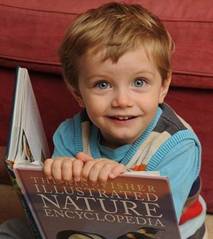 Ребёнок проявляетлюбознательность
задаёт вопросы
интересуется причинно-следственными       связями
пытается самостоятельно придумывать       объяснения явлениям природы       и поступкам людей
склонен наблюдать, экспериментировать
обладает начальными знаниями о себе, о природном       и социальном мире, в котором он живёт
знаком с произведениями детской литературы
обладает элементарными представлениями из области живой       природы, естествознания, математики, истории и т. п.
способен к принятию собственных решений, опираясь на свои       знания и умения в различных видах деятельности
94
Преемственность дошкольногои начального общего образования
Соблюдение требований к условиям реализации Программы
Формирование у ребёнка к моменту завершения уровня ДО показателей, указанных в целевых ориентирах (формирование предпосылок к учебной деятельности)
ЦО Программы выступают основаниями преемственности ДО и НОО
95
[Speaker Notes: 4.7. Целевые ориентиры Программы выступают основаниями преемственности дошкольного и начального общего образования. При соблюдении требований к условиям реализации Программы настоящие целевые ориентиры предполагают формирование у детей дошкольного возраста предпосылок к учебной деятельности на этапе завершения ими дошкольного образования.]
Организация взаимодействия педагога дошкольной организации и семьи
В соответствии с 44 статьей закона «Об образовании в Российской Федерации» родители получают юридическое право на информацию :
устав, лицензия, свидетельство о государственной аккредитации, учебно-программные материалы и другие документы, регламентирующие организацию и осуществление образовательной деятельности;
содержание образования, используемые методы обучения и воспитания, образовательные технологии;
информация обо всех видах планируемых обследований ребенка (психологических, психолого-педагогических), имеют право принимать решение относительно участия ребенка в таких обследованиях;
результаты проведенных обследований ребенка.
ПРОГРАММЫ ДОШКОЛЬНОГО ОБРАЗОВАНИЯ
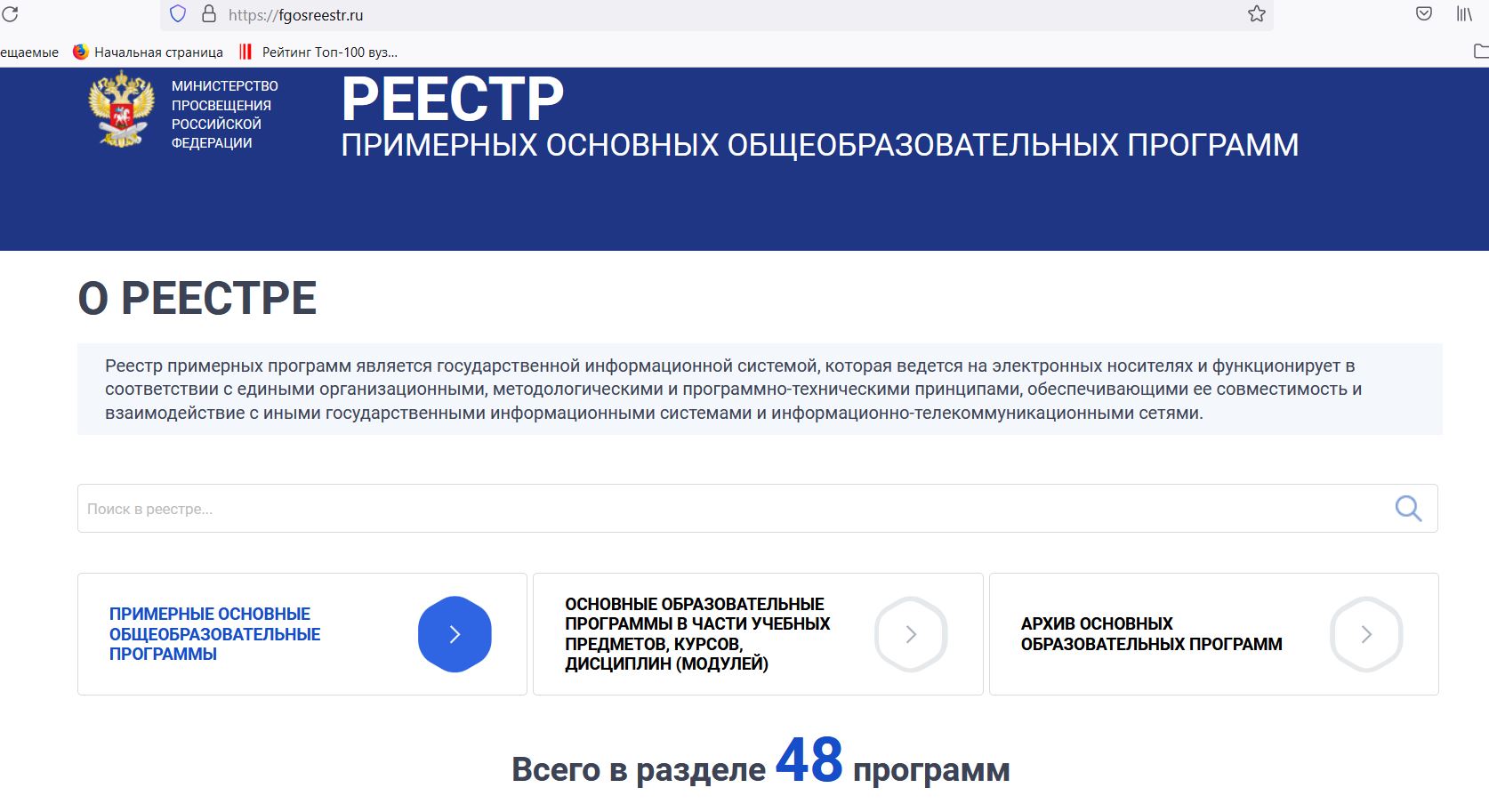 ОСНОВНЫЕ


ПРИМЕРНАЯ РАБОЧАЯ ПРОГРАММА ВОСПИТАНИЯ ДЛЯ ОБРАЗОВАТЕЛЬНЫХ ОРГАНИЗАЦИЙ, РЕАЛИЗУЮЩИХ ОБРАЗОВАТЕЛЬНЫЕ ПРОГРАММЫ ДОШКОЛЬНОГО ОБРАЗОВАНИЯ (Одобрена решением от 01.07.2021, протокол №2/21)

ПРИМЕРНАЯ ОБРАЗОВАТЕЛЬНАЯ ПРОГРАММА ДОШКОЛЬНОГО ОБРАЗОВАНИЯ (Одобрена решением от 20 мая20215 г., протокол №2/15)
АДАПТИРОВАННЫЕ
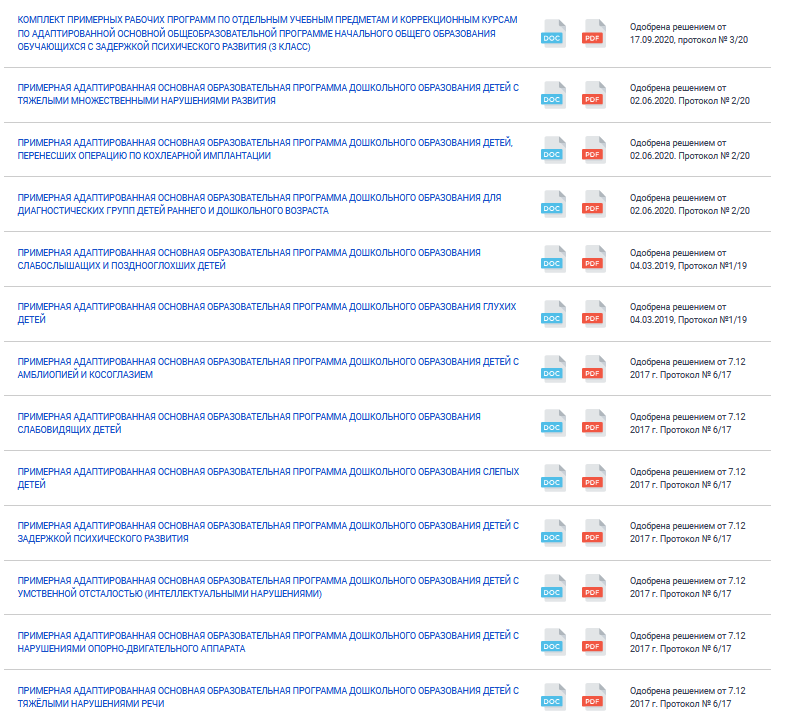 АДАПТИРОВАННЫЕ
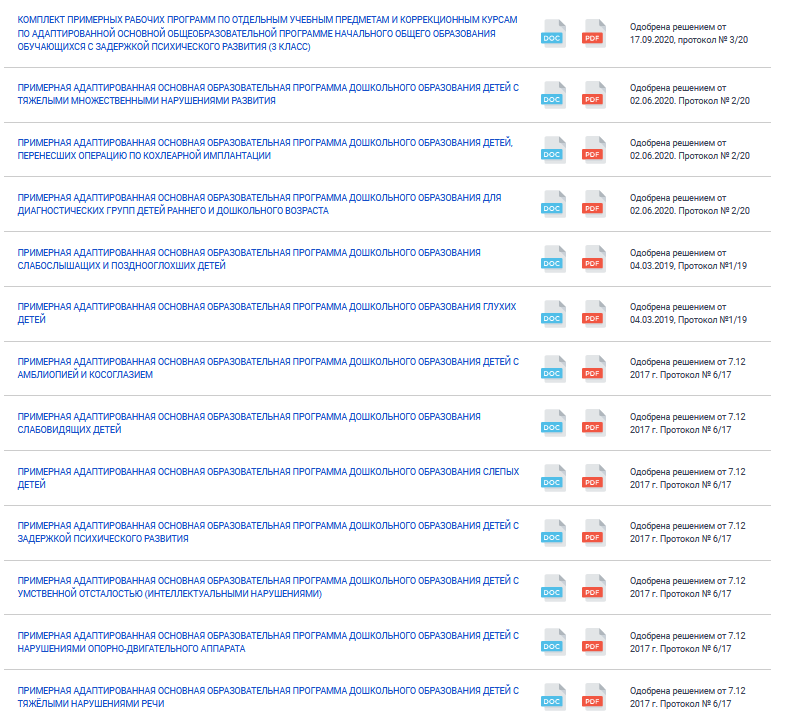 СПАСИБО за понимание !


Марич Екатерина Михайловна,
em.marich@mgou.ru